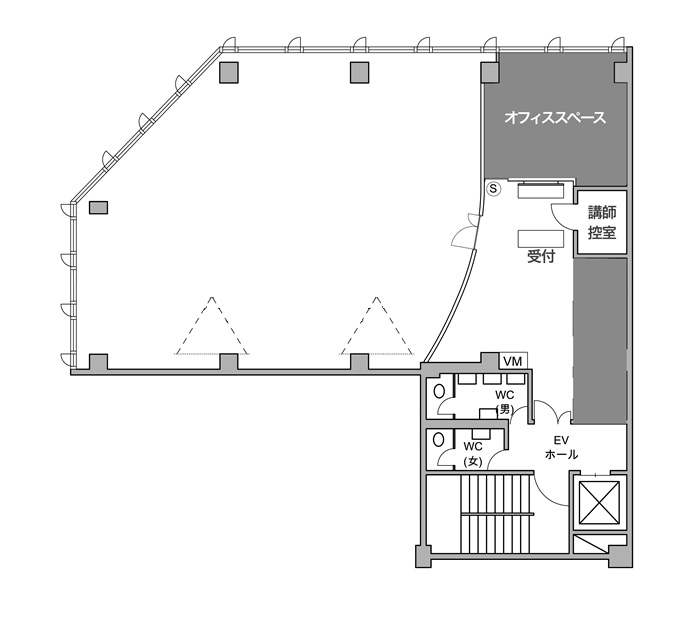 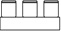 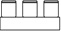 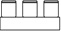 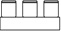 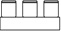 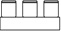 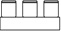 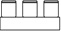 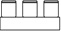 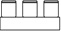 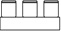 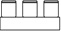 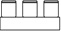 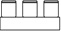 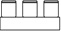 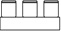 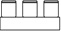 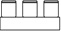 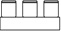 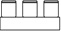 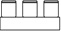 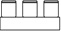 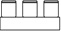 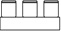 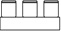 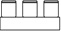 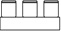 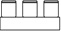 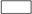 アイランド形式　
最大84名収容（140.4㎡）
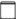 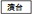 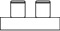 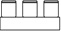 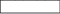